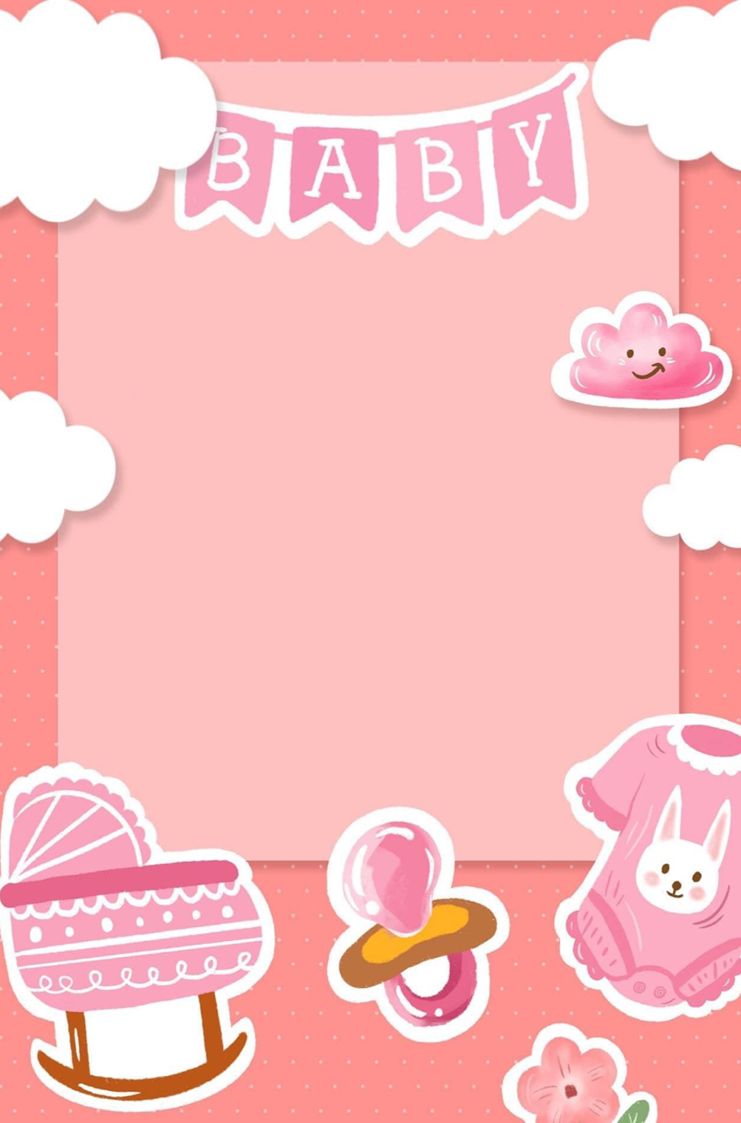 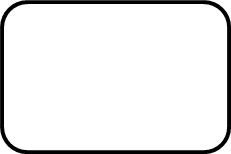 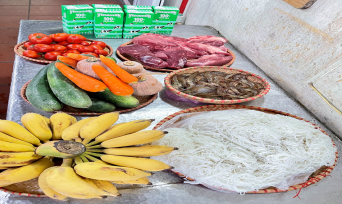 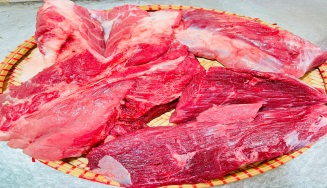 Thực đơn ngày 13-5-2024
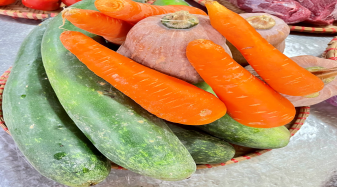 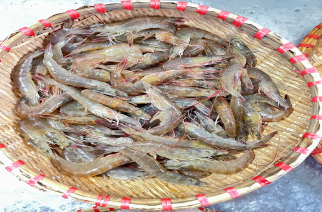 Bữa đệm sáng
- Sữa Vinamilk
MN Ánh Dương Xanh
Bữa trưa
     - Thịt bò sốt vang
     - Canh bí xanh, bí đỏ nấu xương     
     - Chuối tây
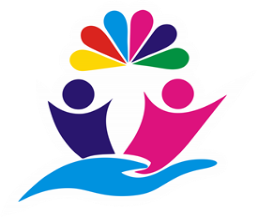 Bữa phụ chiều
Bún tôm
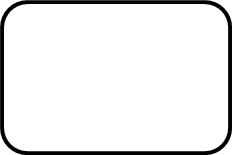 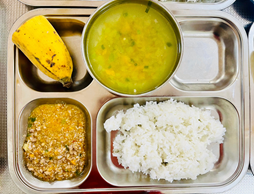 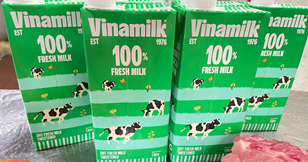 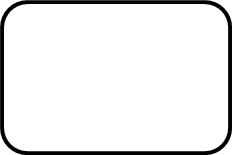 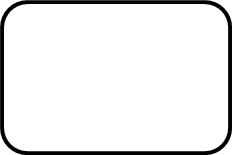 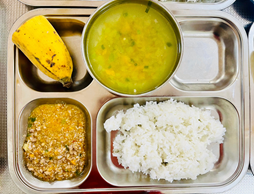 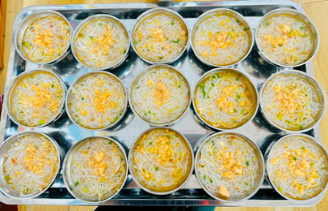